Geometry 4:Multiview Stereo
Introduction to Computer Vision
Ronen Basri
Weizmann Institute of Science
Material covered
Pinhole camera model, perspective projection
Two view geometry, general case:
Epipolar geometry, the essential matrix
Camera calibration, the fundamental matrix
Two view geometry, degenerate cases
Homography (planes, camera rotation)
A taste of projective geometry
Stereo vision: 3D reconstruction from two views
Multi-view geometry, reconstruction through factorization
Structure from motion
Input:
a set of point tracks
Output:
3D location of each point (shape)
camera parameters (motion)
Assumptions:
Rigid motion
Orthographic projection (no scale)
Method: SVD factorization (Tomasi & Kanade)
Setup
Objective
Eliminate translation
Objective (no translation)
Measurement matrix
Transformation and shape matrices
Objective: matrix notation
TK-Factorization
TK-Factorization
TK-Factorization
TK-Factorization
TK-Factorization: Summary
TK-Factorization: pros and cons
Advantages:
Breaks a difficult, non-linear optimization into simple optimization steps
Works well with errors
Disadvantage:
Orthographic projection
Requires complete tracks
Factorization with incomplete tracks
Perspective multiview stereo
Bundle adjustment
Bundler (Photo Tourism)
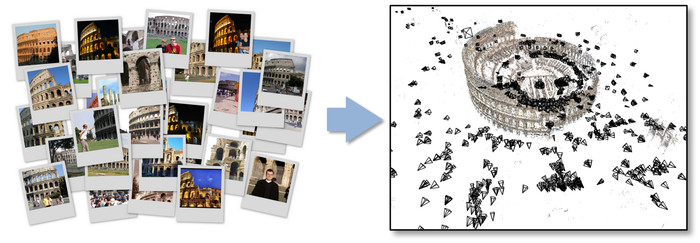 (Snavely et al.)
Bundler (Photo Tourism)
Simultaneous solutions
Epipolar relation in global coordinates
Multiview reconsruction
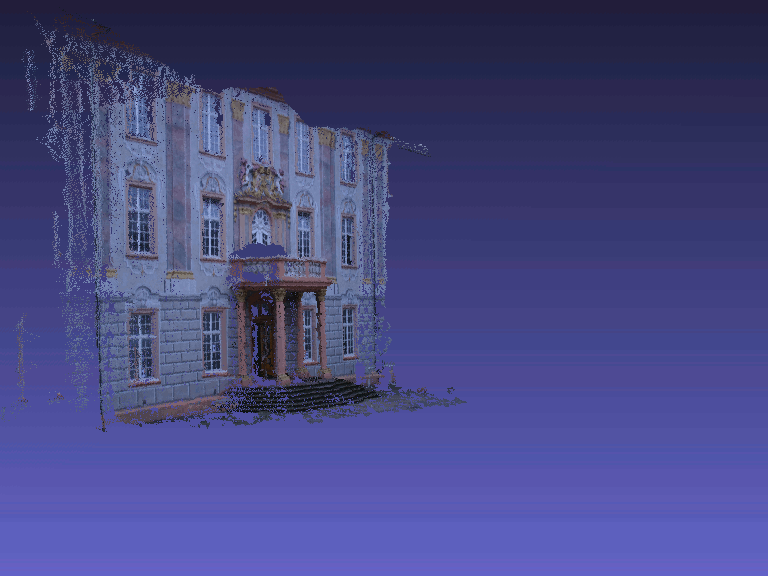